2011 Evisions Conference
Just Beyond Simple SQL – How to Dramatically Improve Your Argos QueriesSession ID: 539
Bruce Knox
Project/Program Director  (A.K.A . Sr. Programmer/Analyst)
University of Arkansas
Division of Agriculture Cooperative Extension Service
bknox@uaex.edu
March 19, 2011
Session Rules of Etiquette
Please turn off your cell phone.
If you must leave the session early, please do so discreetly and quietly.
Please avoid side conversation during the session.

Thank you for your Cooperation!
Agenda
Oracle Tuning – Keeping It Simple
Agenda
Oracle Tuning – Keeping It Simple
The “Driving” Query Concept
Agenda
Oracle Tuning – Keeping It Simple
The “Driving” Query Concept
Introducing the Global Temporary Table
Agenda
Oracle Tuning – keeping it simple
The “Driving” Query Concept
Introducing the Global Temporary Table
Yes, PL/SQL really can be used in Argos!
Agenda
Oracle Tuning – Keeping It Simple
The “Driving” Query Concept
Introducing the Global Temporary Table
Yes, PL/SQL really can be used in Argos!
Some Simple PL/SQL Examples
Oracle Tuning
You can spend weeks tuning a complex Query
Using only Indexed Columns for joins
Avoiding the != and IN, and especially the NOT IN
Your DBA can run EXPLAIN PLANs and 
                            do SQL_TRACEs for you
It takes a lot of effort then,
Oracle Changes the way it all works.
[Speaker Notes: There are many technical books on this topic, and most of us will never understand them.]
The “Driving” Query
At one time placing the smallest Table first helped
Or, was it last?
No longer matters, but the idea was to use this smallest Table as the Driver for the Joins.
Oracle now decides which it should use
The “Driving” Table, Sort of
Any time you present your Query a small TABLE rather than a large one, it helps
If you can avoid re-Querying a TABLE, do so.
Reduce the number of TABLEs
Reduce the number of RECORDs
[Speaker Notes: Simple optimization rules.]
TIAA-CREF Design has many records per employee
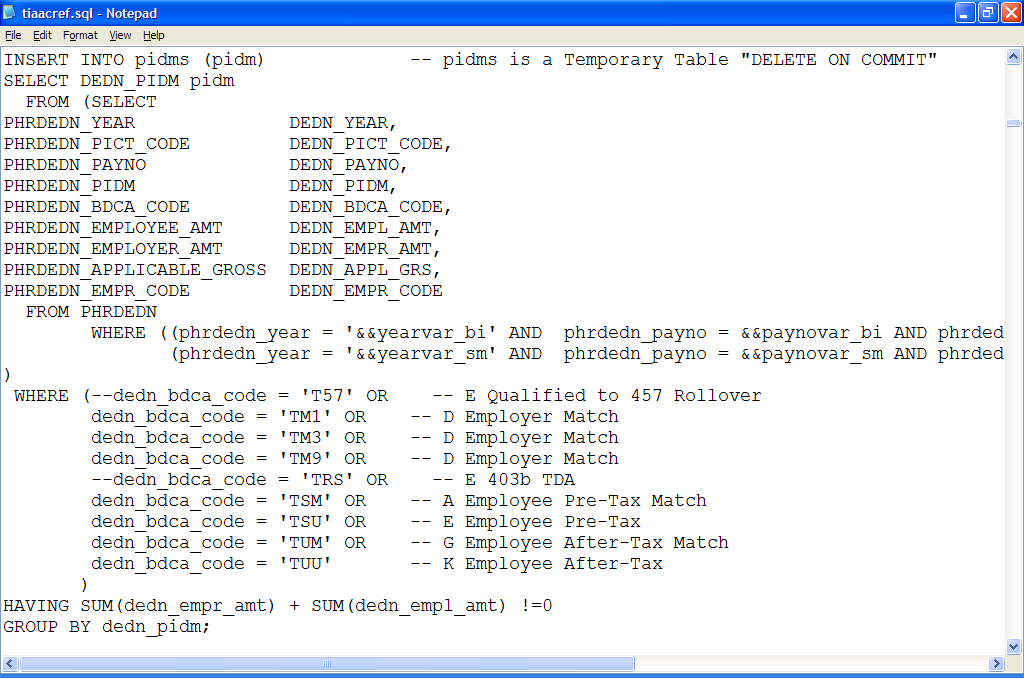 [Speaker Notes: TIAA-CREF design required outputting many record formats each needing this Query code.
Our small Banner has only BKNOX: ACES> select count(*) from PHRDEDN;

  COUNT(*)
----------
   2928375

vs. 

518 rows selected for what I needed.]
2,928,375 vs. 518 rows
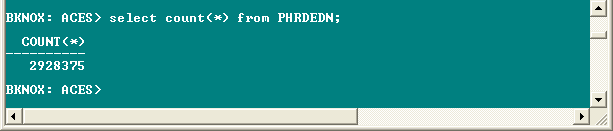 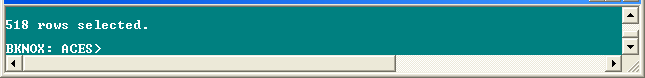 [Speaker Notes: When I only wanted 518 records.]
So, I extracted the 518 records once
Query them Once. 
Use the Query Subset many times.
So, pidms rescues my code
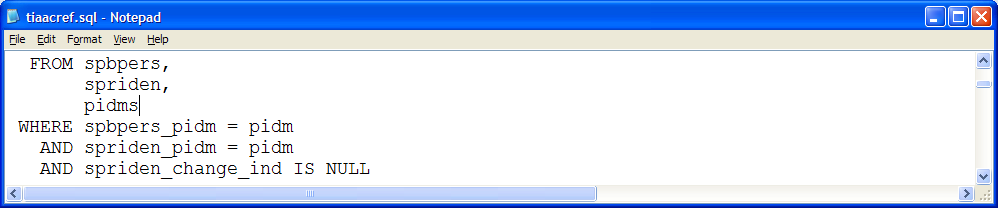 [Speaker Notes: Plus 10 more Queries UNION ALL’d together for the same pidms.]
PL/SQL
Yes, PL/SQL really can be used in Argos!
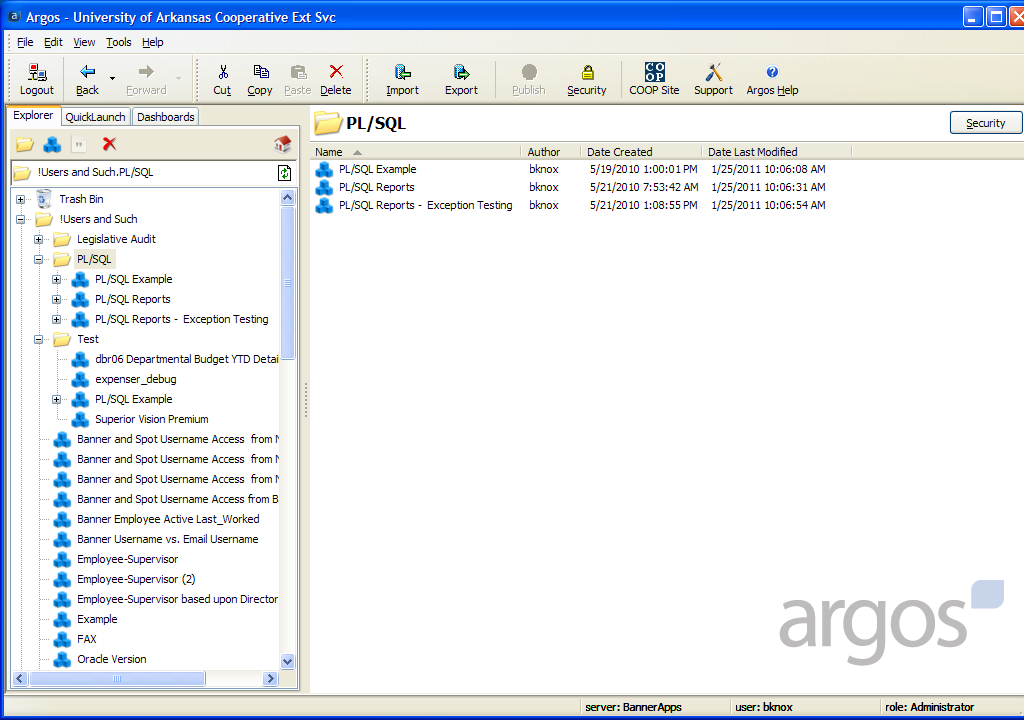 A Simple PL/SQL Example
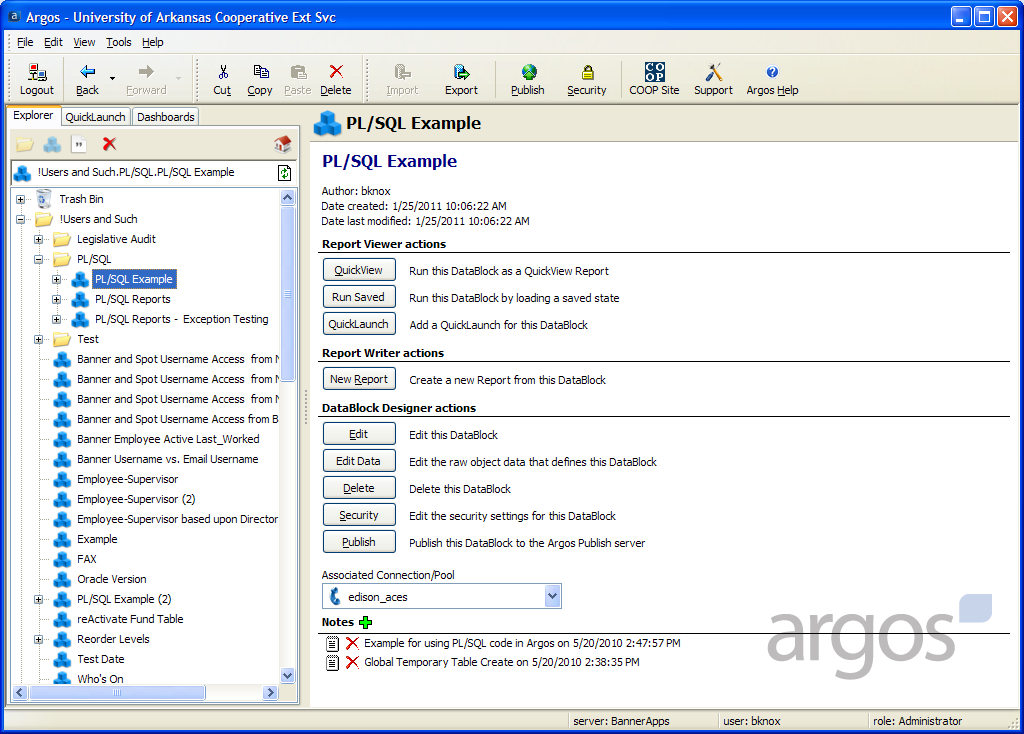 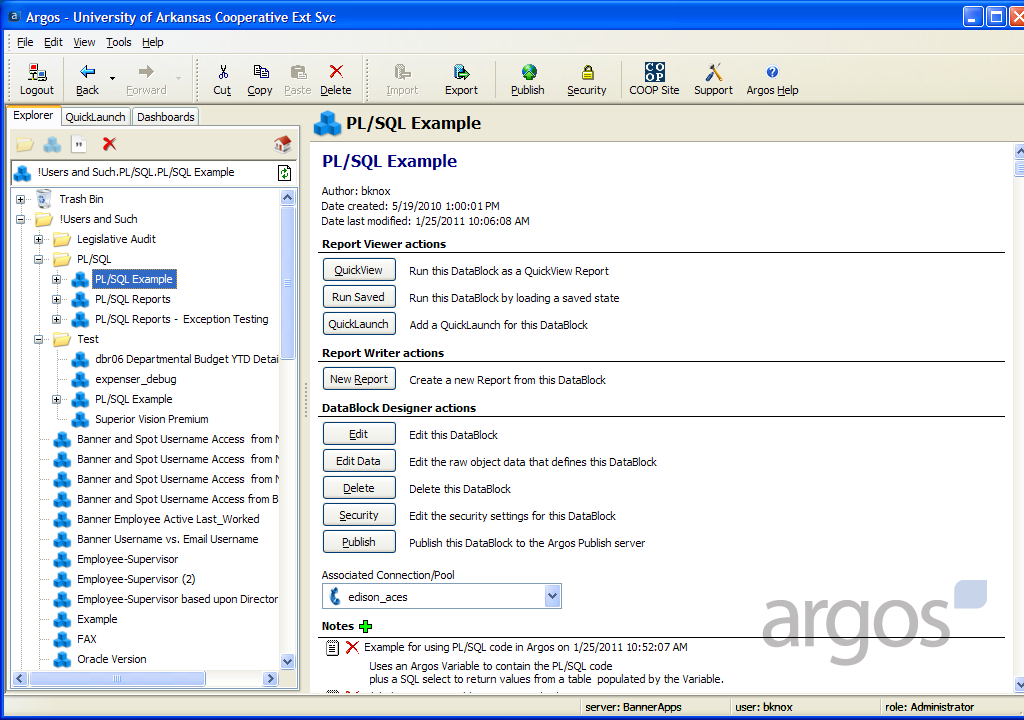 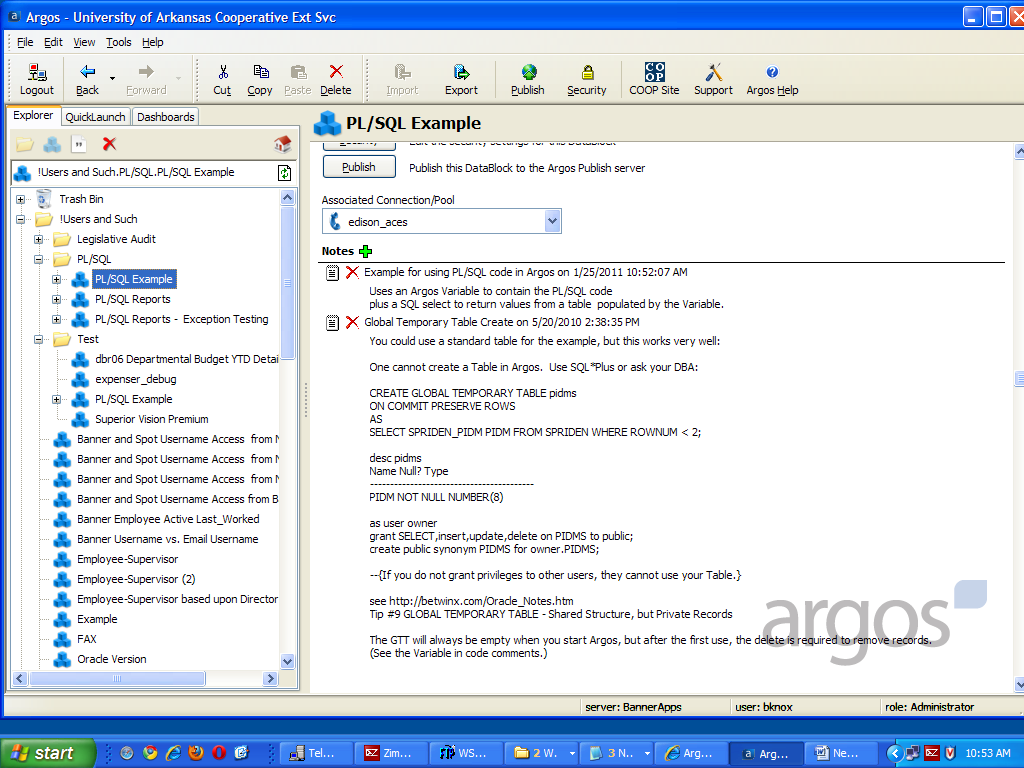 [Speaker Notes: Why a GTT instead of a standard TABLE?  It can be used by many users without special code to separate their data.]
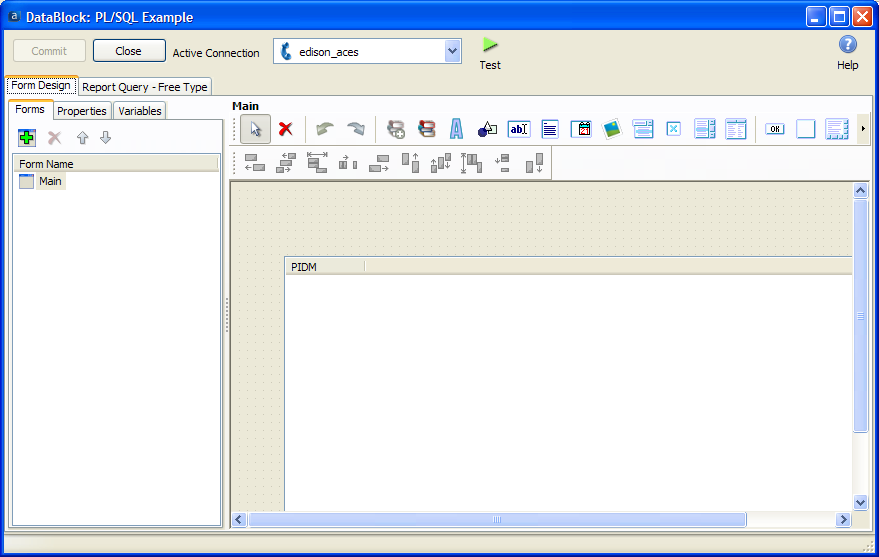 [Speaker Notes: Form Design]
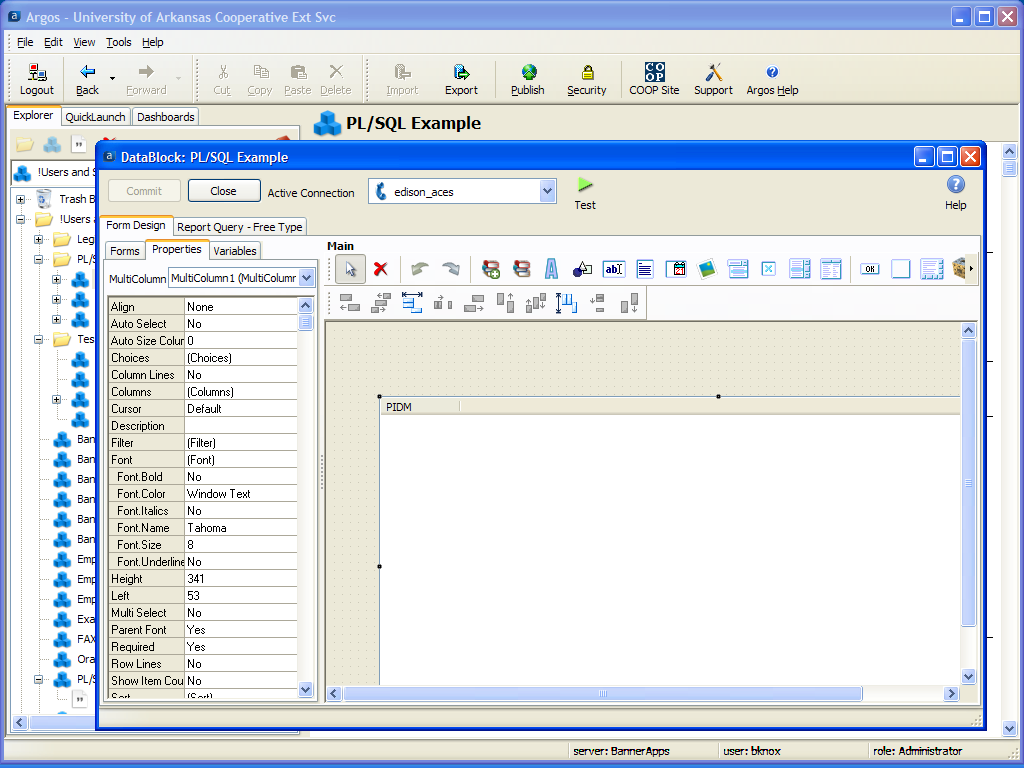 [Speaker Notes: Form Properties]
The Form Code
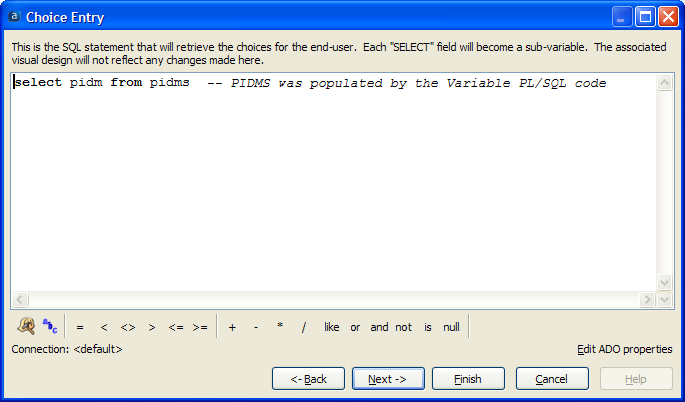 [Speaker Notes: Form Code]
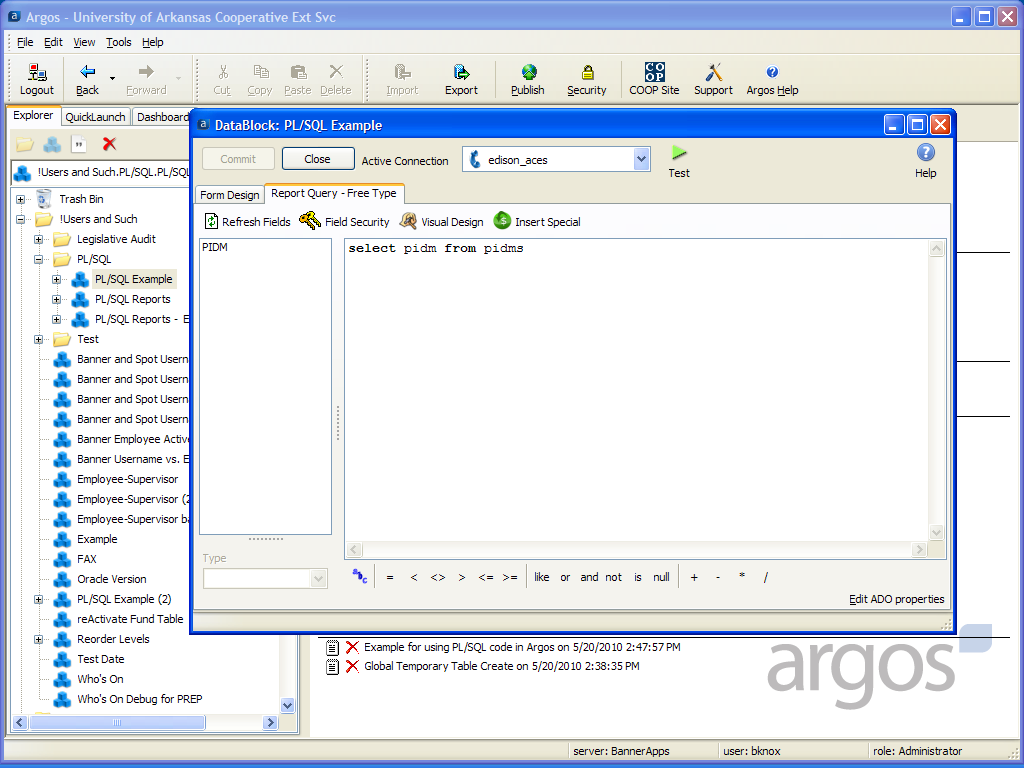 [Speaker Notes: Report Code]
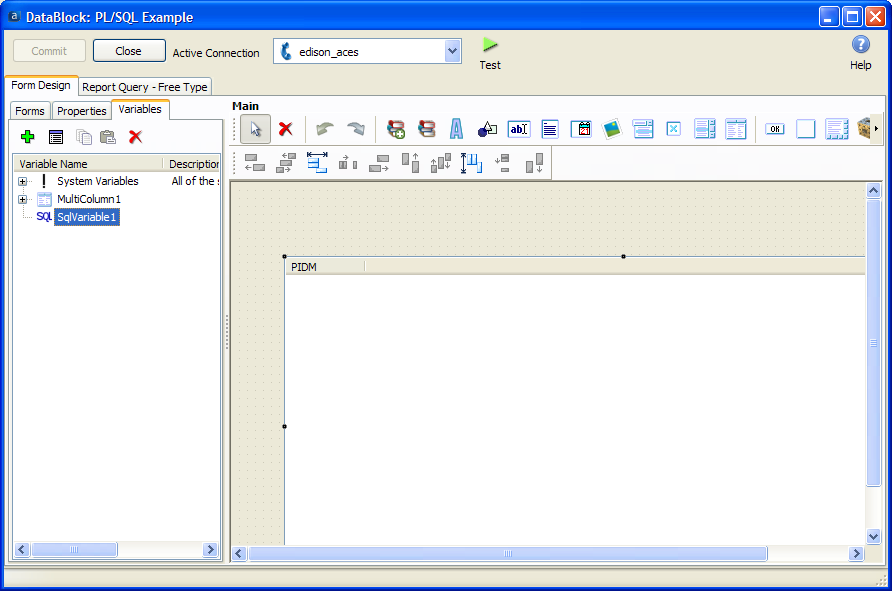 [Speaker Notes: The Variable]
Variable Code
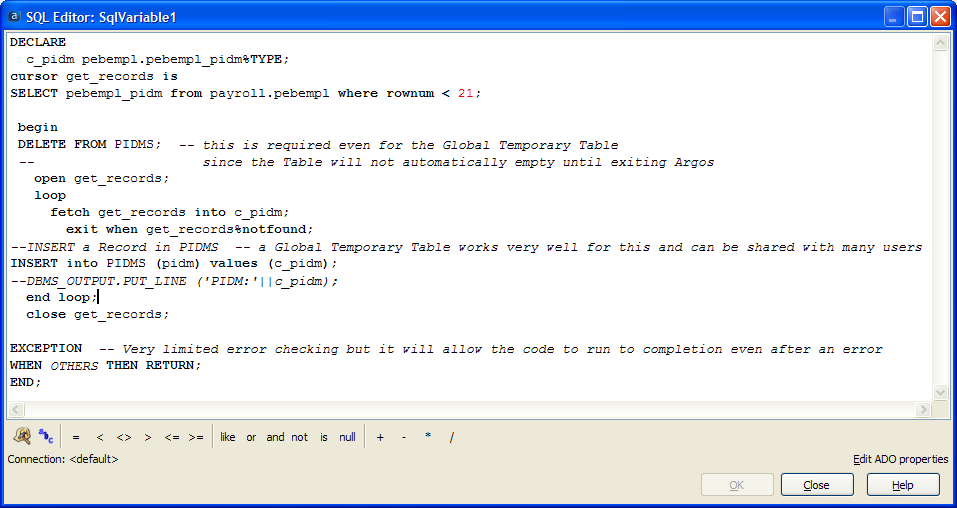 [Speaker Notes: Last time I checked, the GTT was empty when re-entered in Argos.  Deleting all the records in an Empty Table is very fast.
The GTT is just one way.  A standard TABLE would easily work very well for this too, if not shared.]
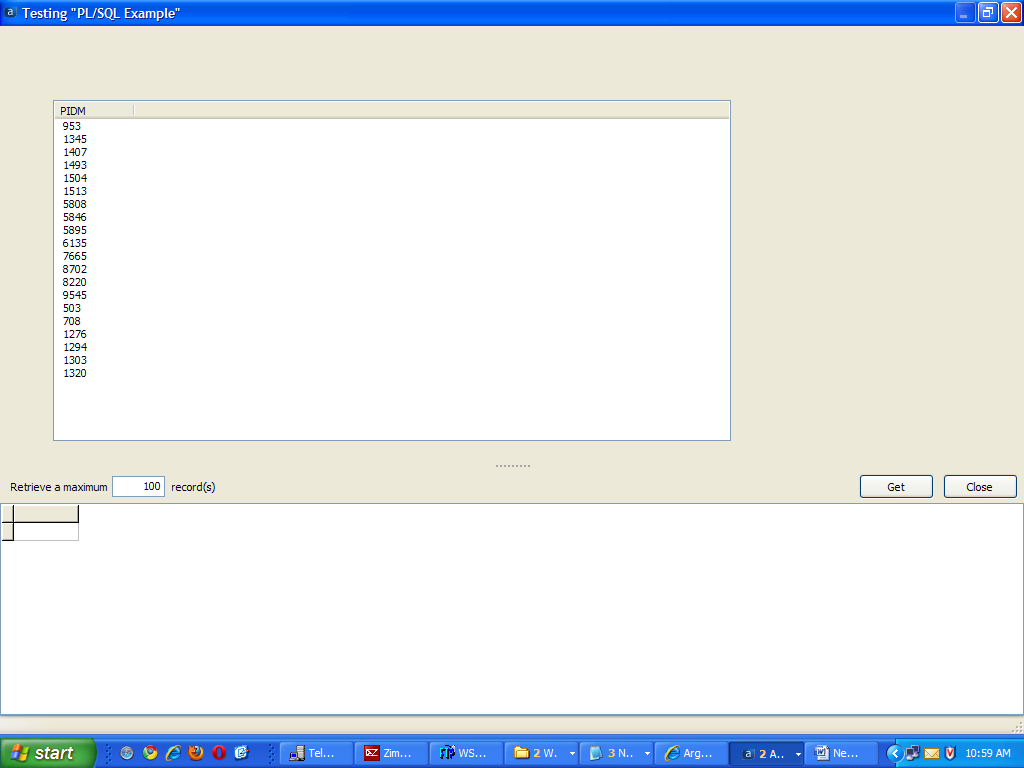 [Speaker Notes: Testing the Form.]
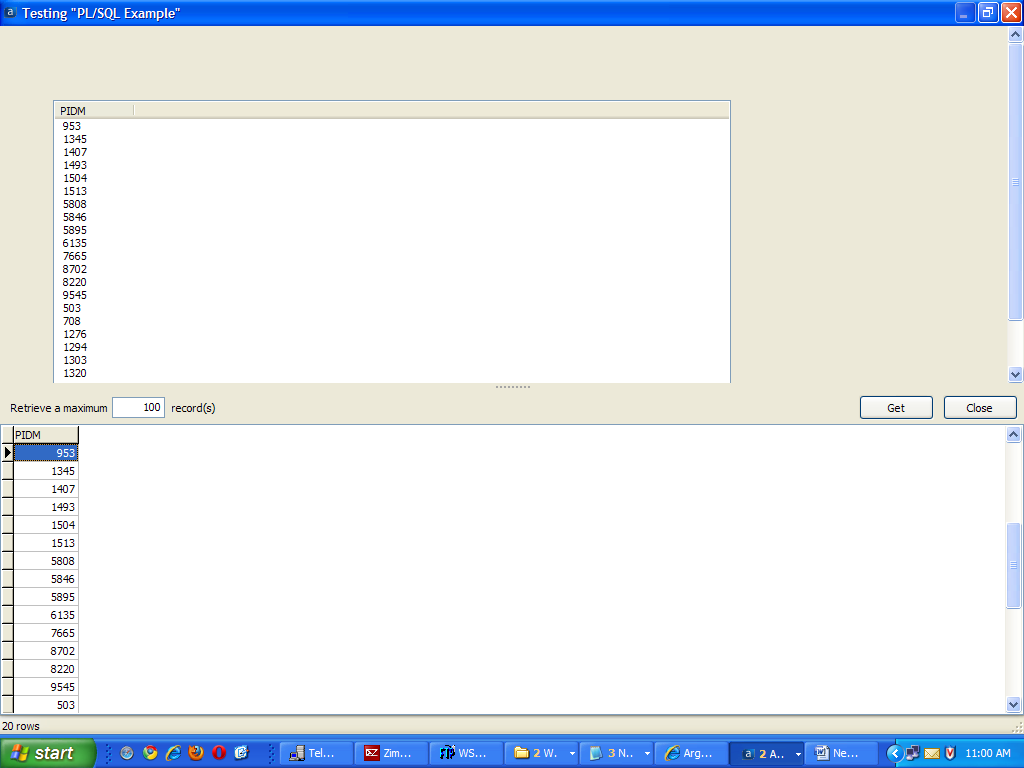 [Speaker Notes: Then the Get for the Report.]
PL/SQL Reports - A Conversion Solution
[Speaker Notes: Intended to be used to convert reports that were written to use Oracle PL/SQL Server Output such as DBMS_OUTPUT.PUT_LINE.  It is not intended for use with SQL or SQL*Plus only conversions.]
PL/SQL Reports - A Conversion Solution
Intended to be used to convert reports that were written to use Oracle PL/SQL Server Output such as DBMS_OUTPUT.PUT_LINE.
It is not intended for use with SQL or SQL*Plus only conversions.
[Speaker Notes: Intended to be used to convert reports that were written to use Oracle PL/SQL Server Output such as DBMS_OUTPUT.PUT_LINE.  It is not intended for use with SQL or SQL*Plus only conversions.]
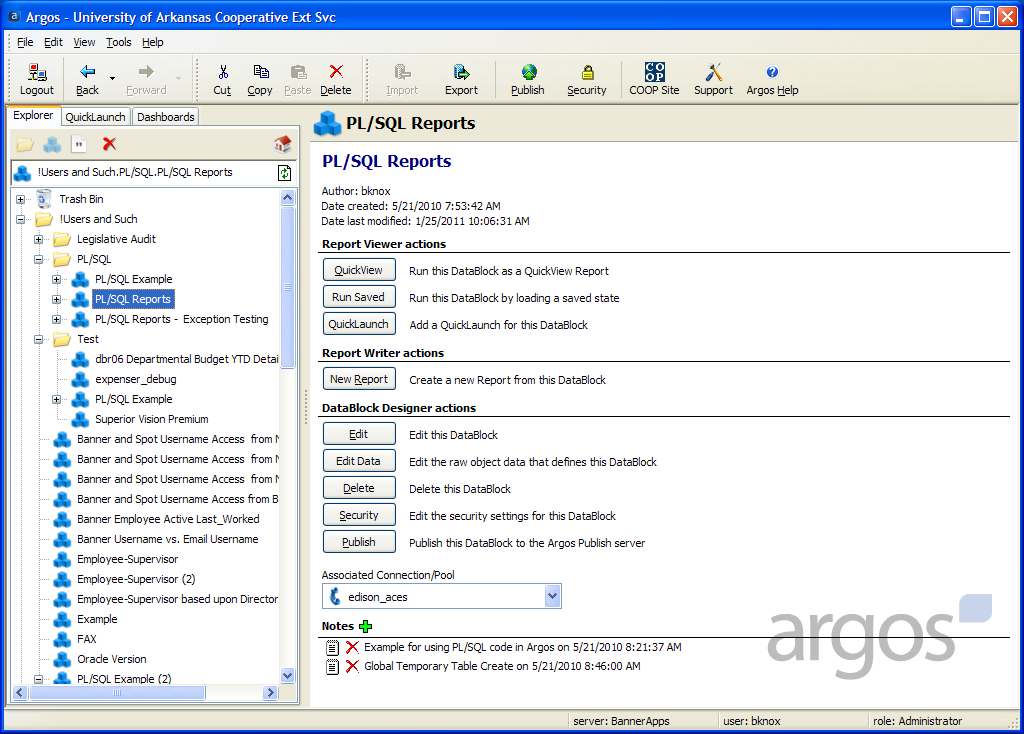 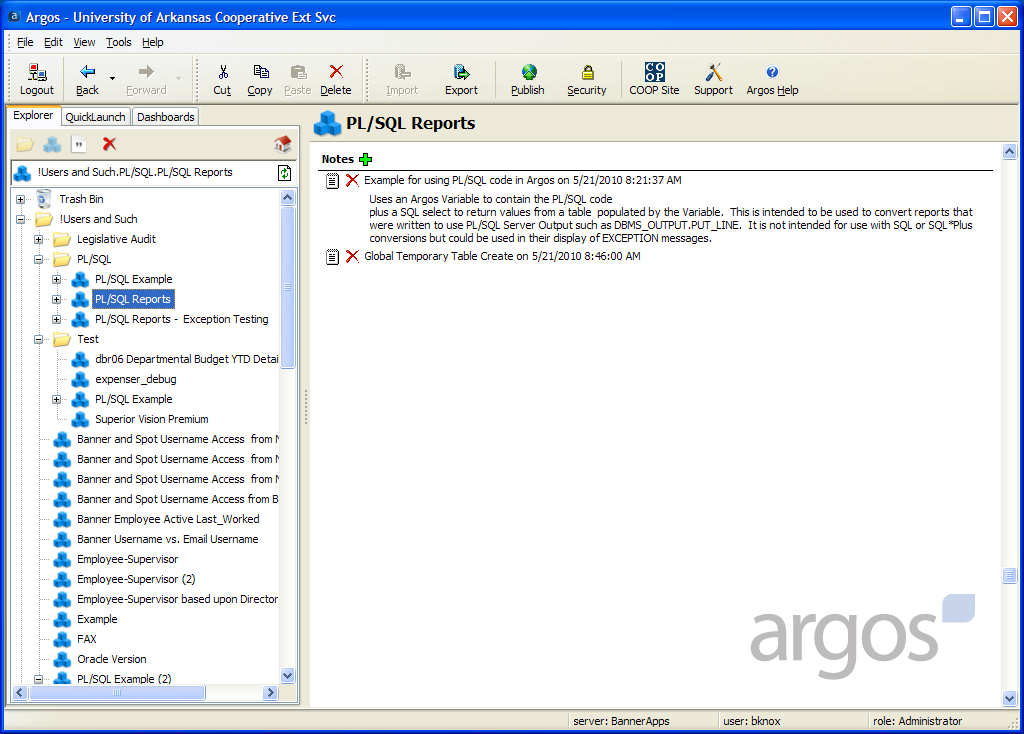 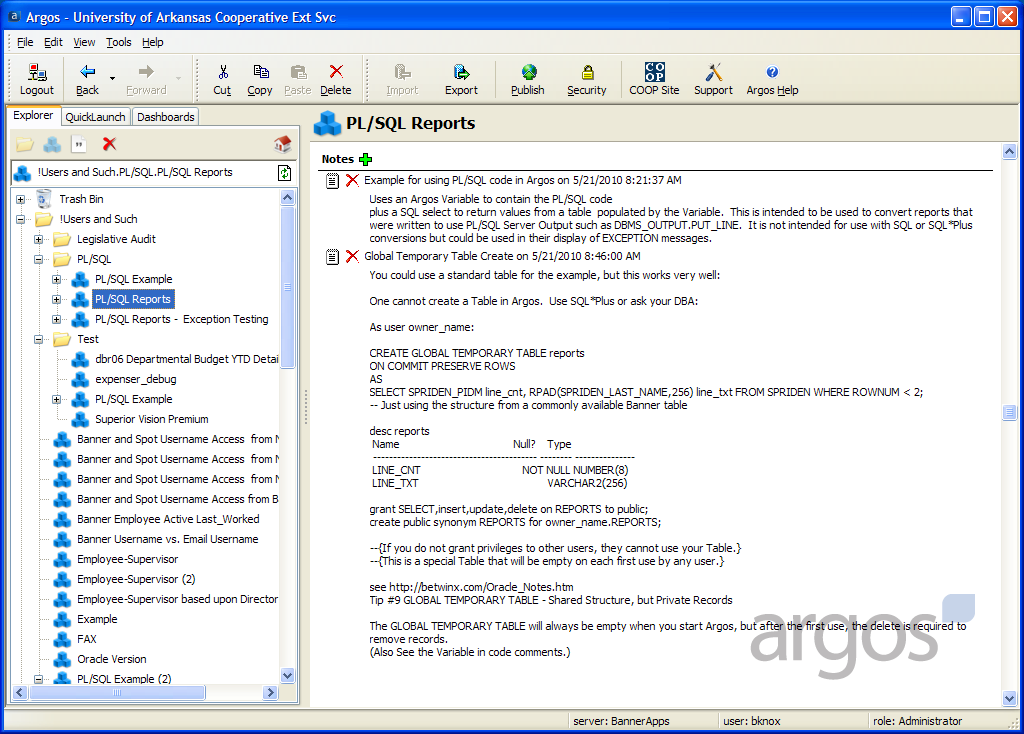 [Speaker Notes: Note the Line Count LINE_CNT is needed to keep the detail lines in order.]
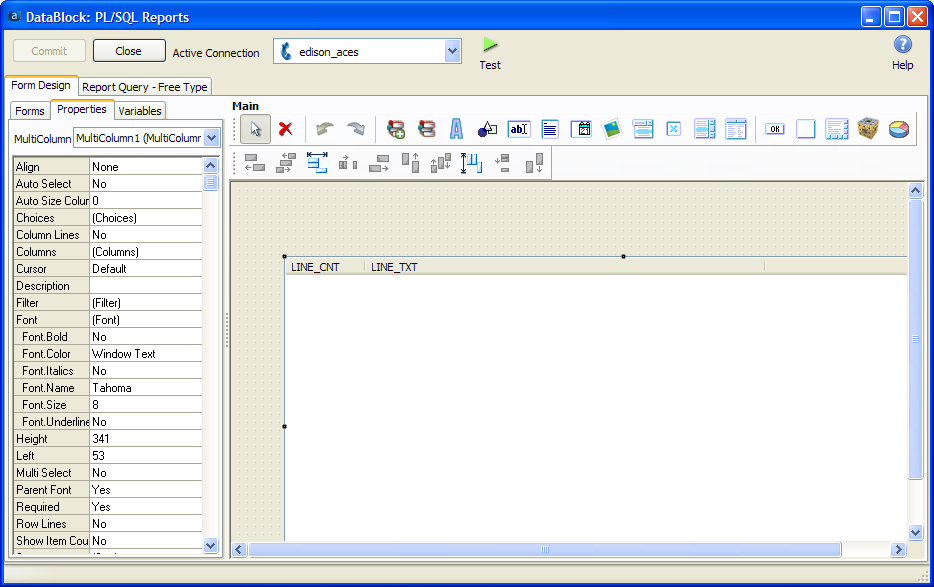 [Speaker Notes: Form Design]
Columns
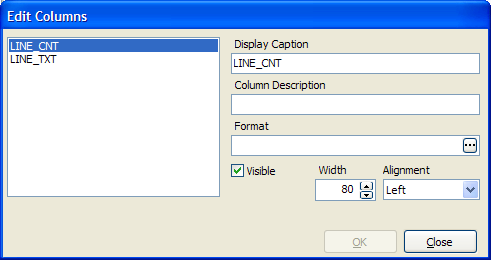 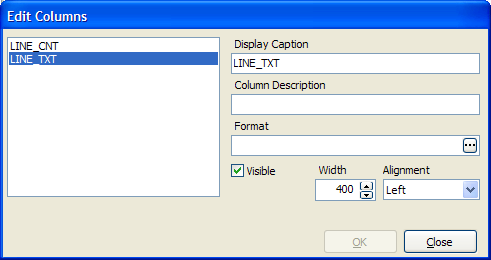 [Speaker Notes: Columns]
Report Query
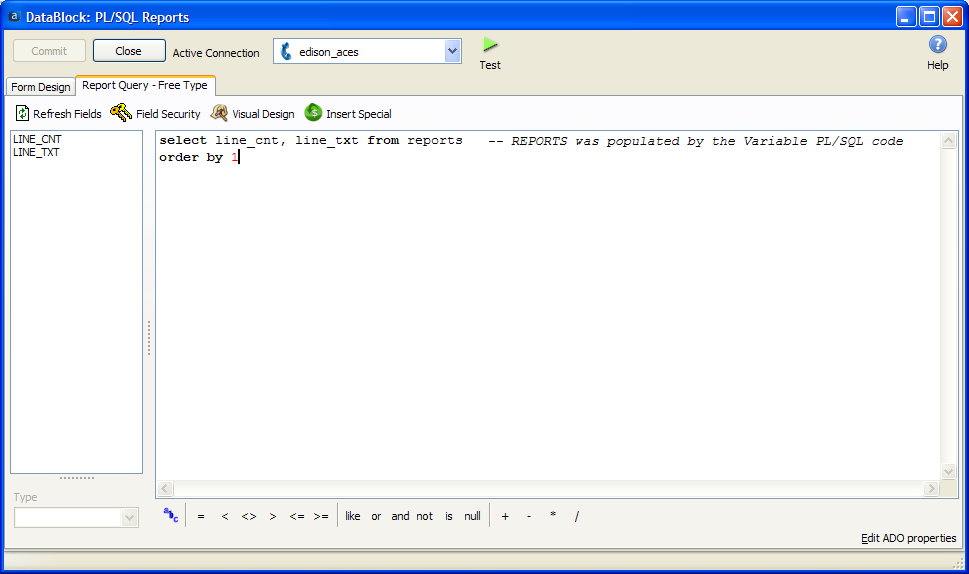 [Speaker Notes: ORDER BY 1 is required to keep the detail lines in their original order.  It is just the way Oracle works.]
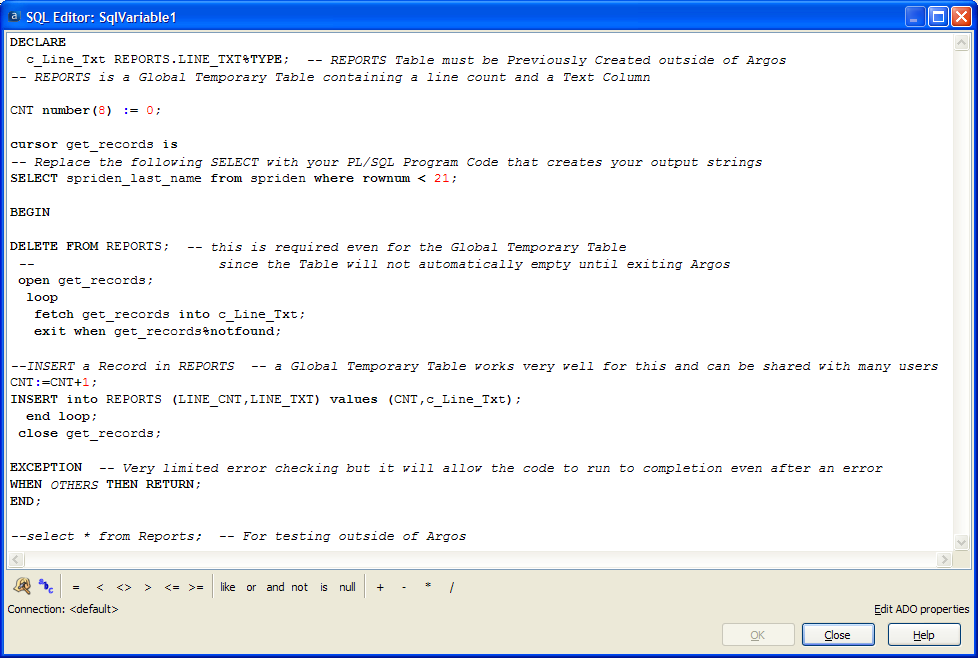 [Speaker Notes: This was written to give an example of how to convert PL/SQL “Reports” to Argos.]
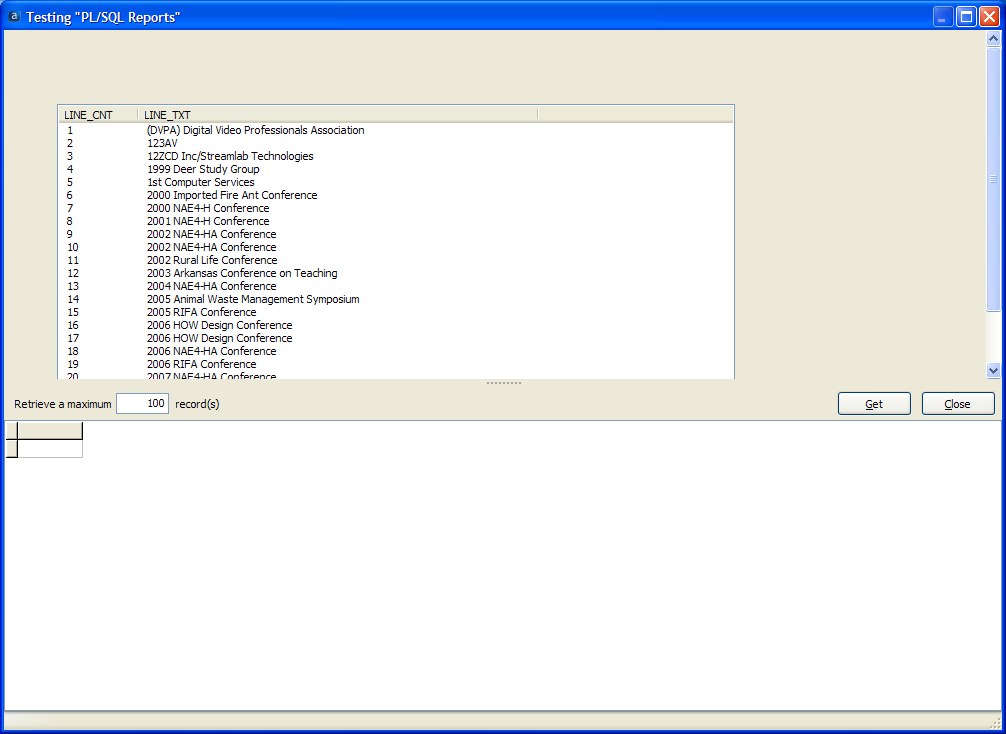 [Speaker Notes: Test the Form.]
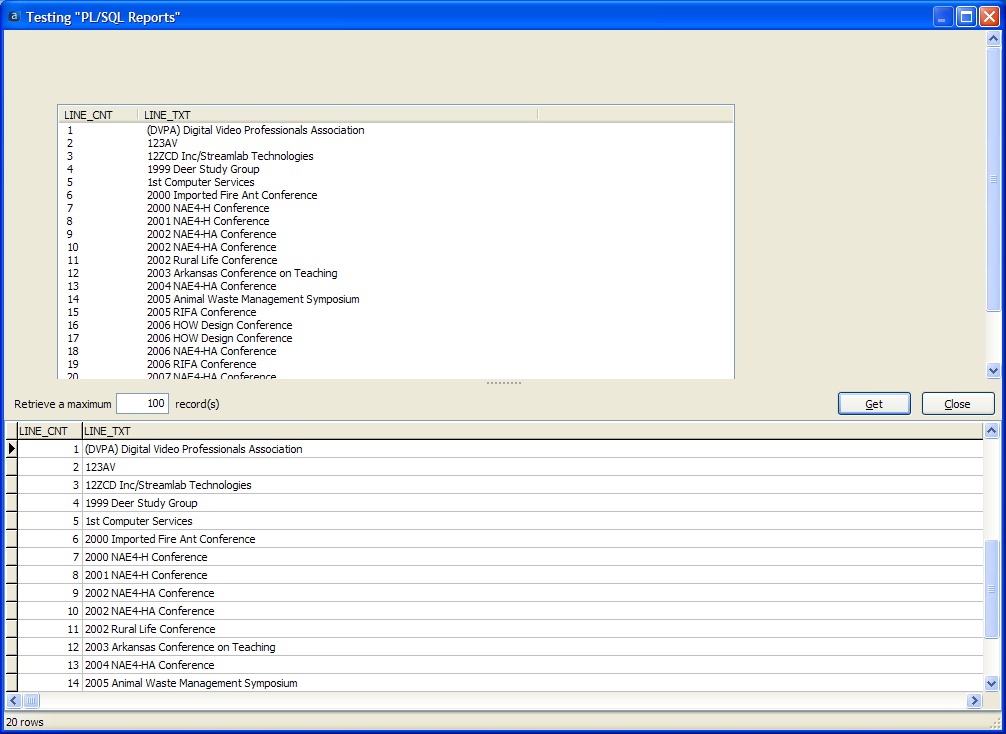 [Speaker Notes: Test the Report Get.]
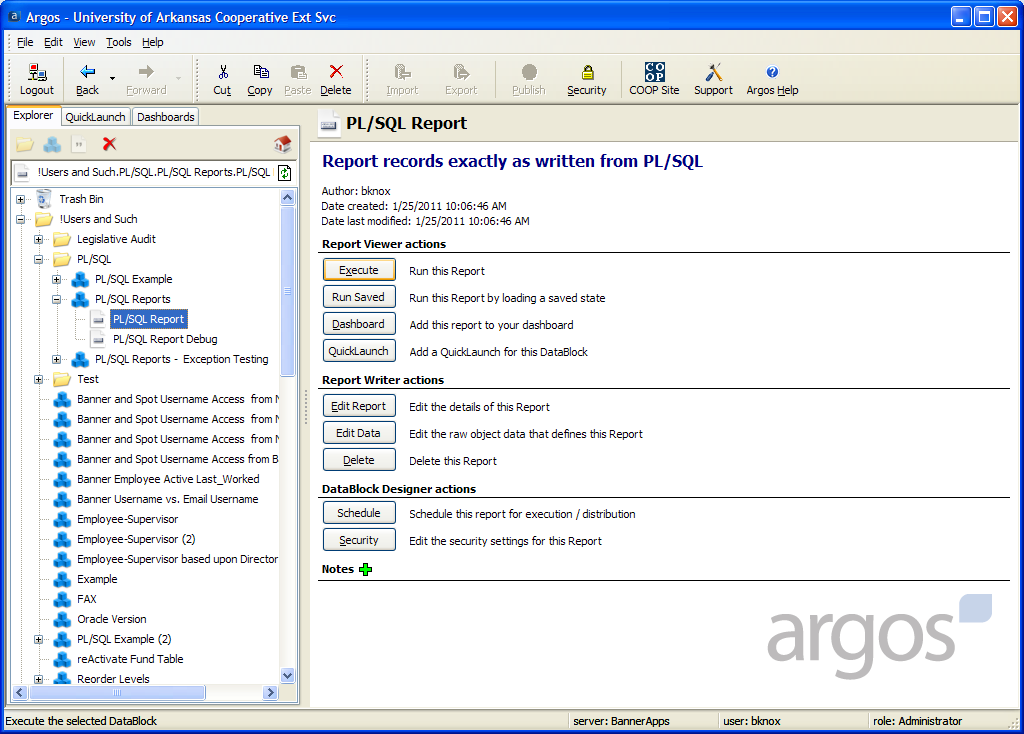 [Speaker Notes: Or, Execute a Report.]
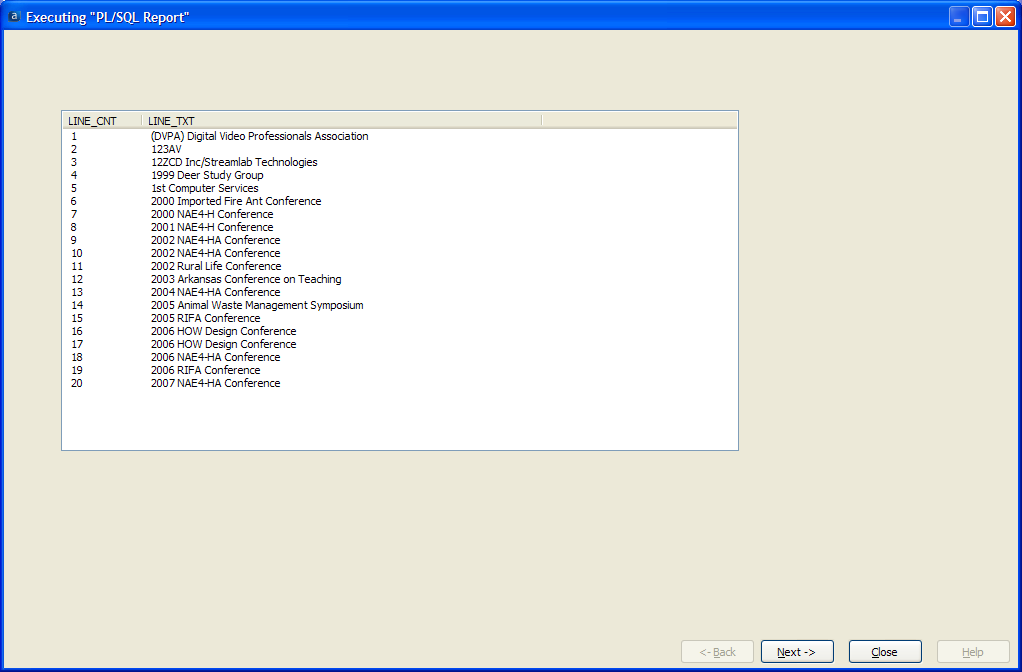 [Speaker Notes: The Form.]
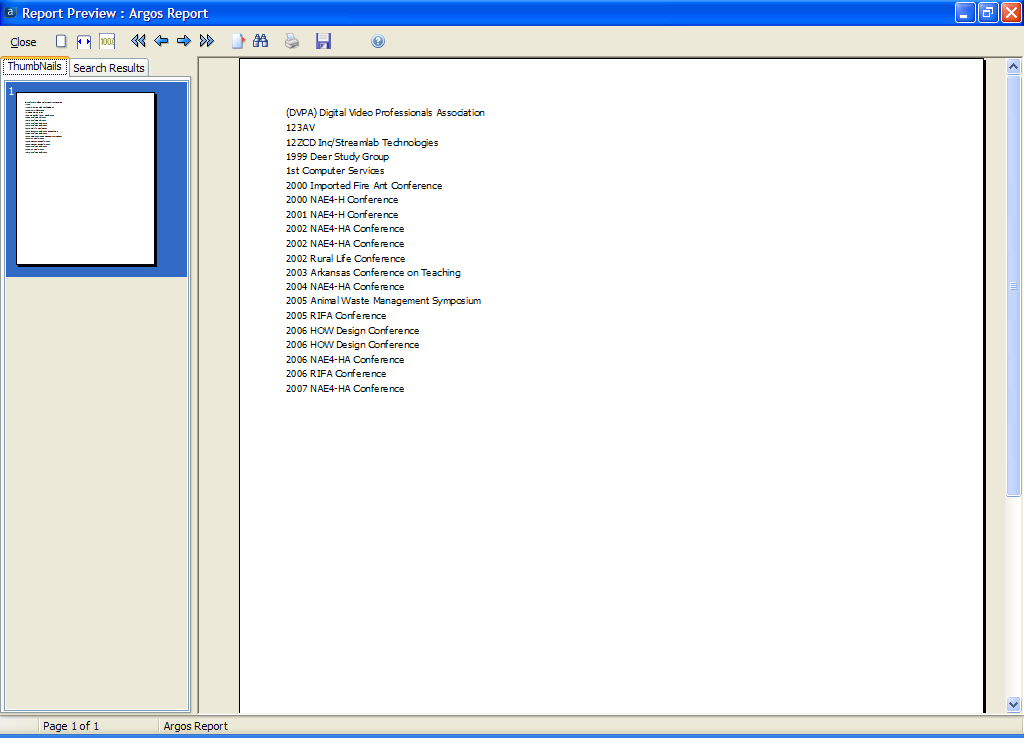 [Speaker Notes: Preview Report]
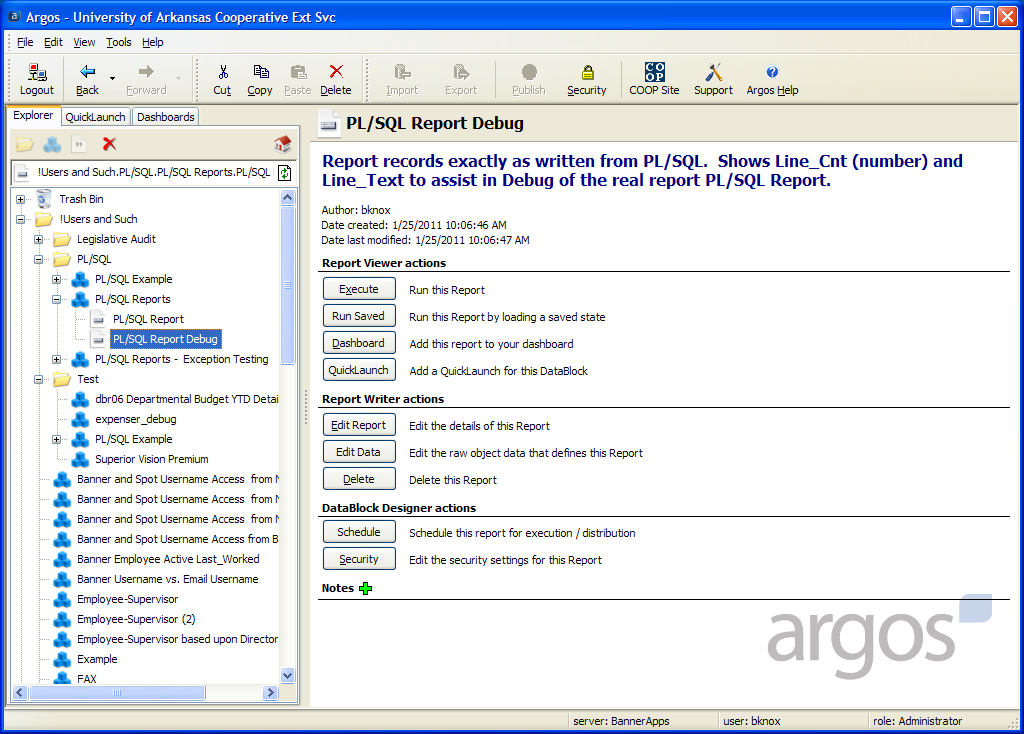 [Speaker Notes: Just for Debug.]
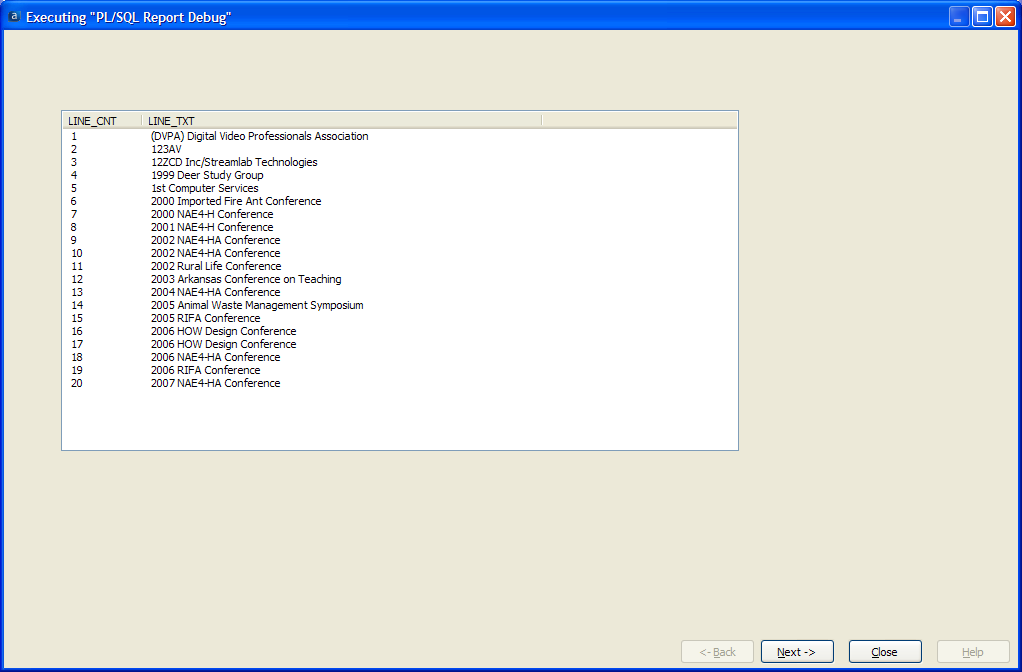 [Speaker Notes: Execute]
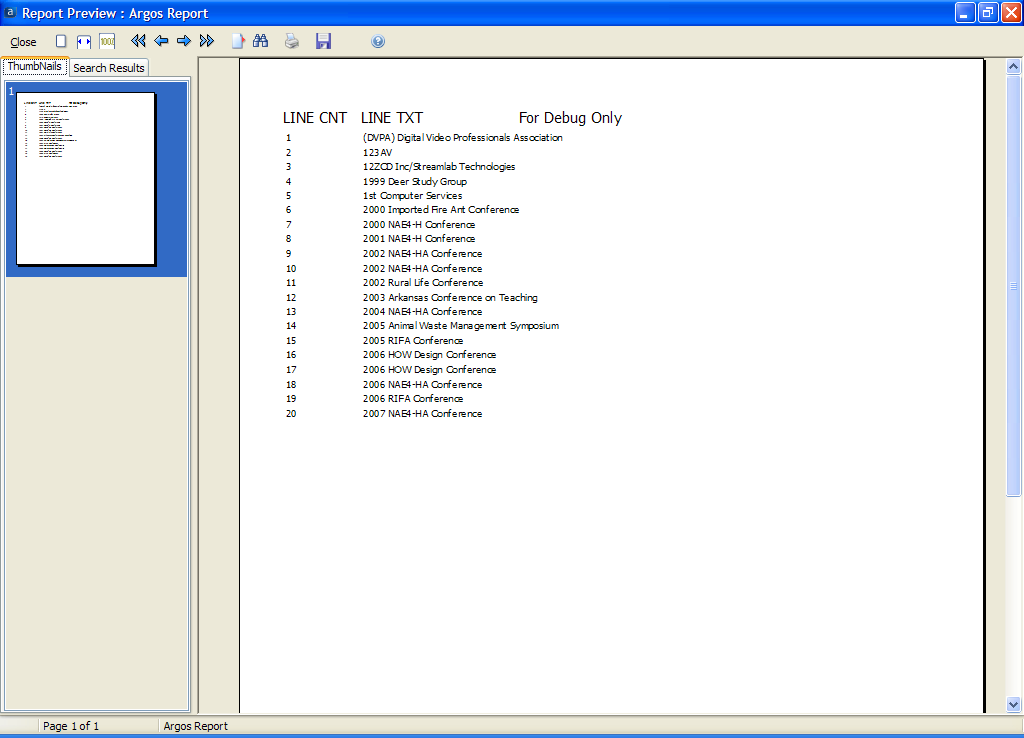 PL/SQL EXCEPTION
Error handling or reporting
[Speaker Notes: Just adding error reporting to the previous DataBlock.]
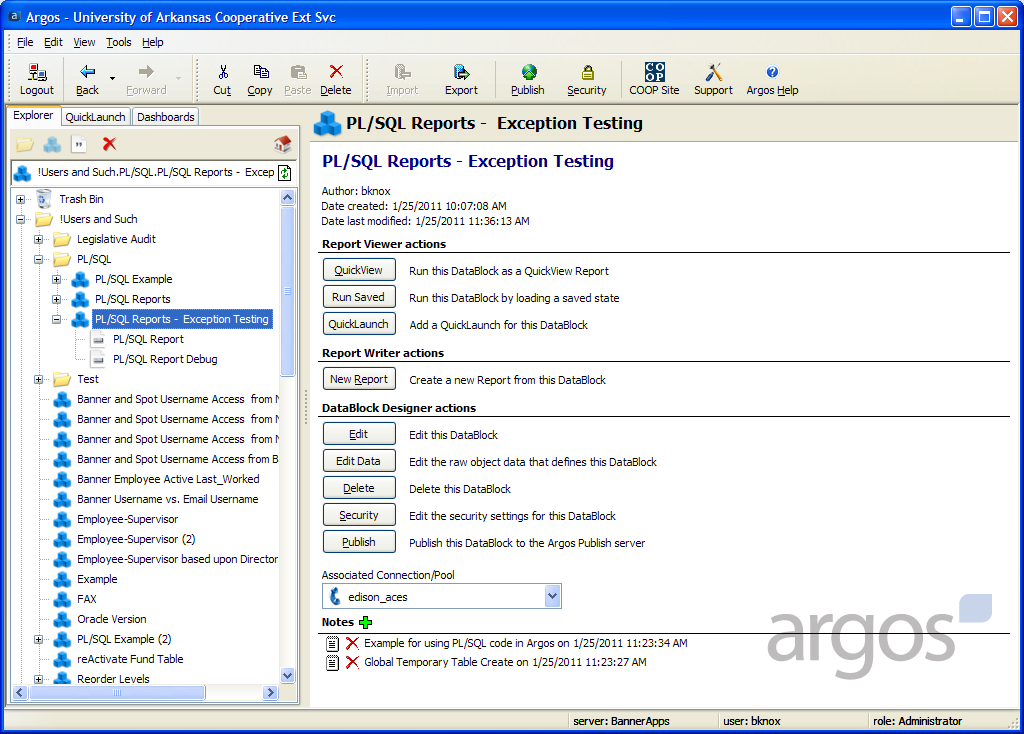 [Speaker Notes: The Same PL/SQL but with a forced EXCEPTION.]
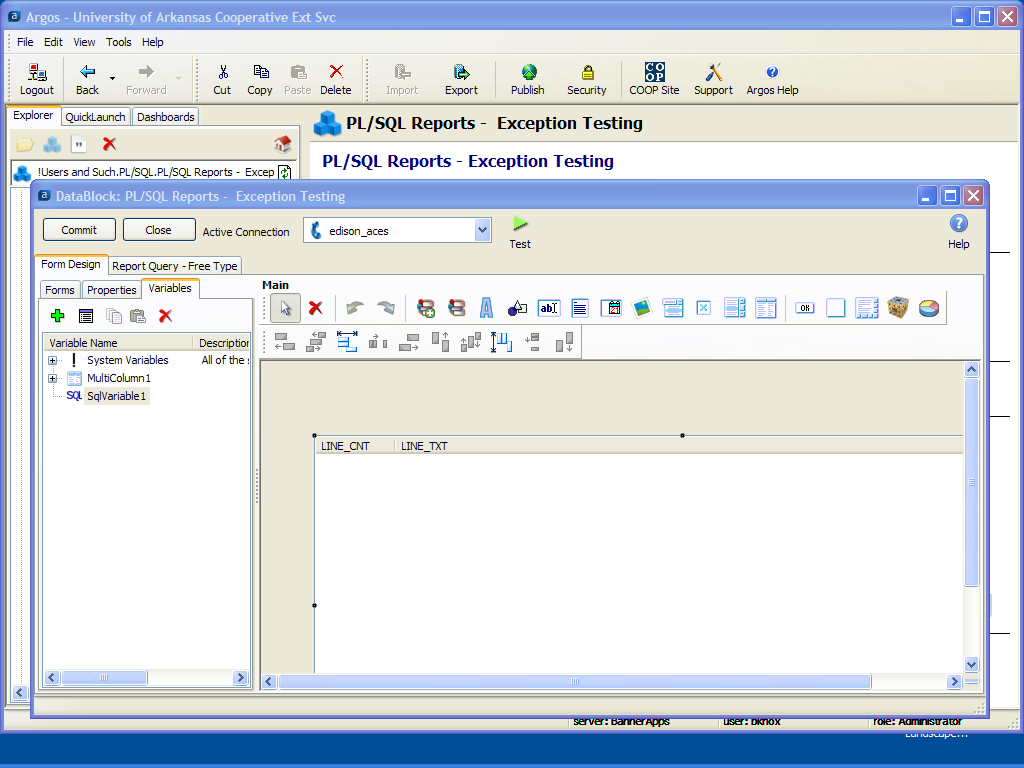 [Speaker Notes: Form Design]
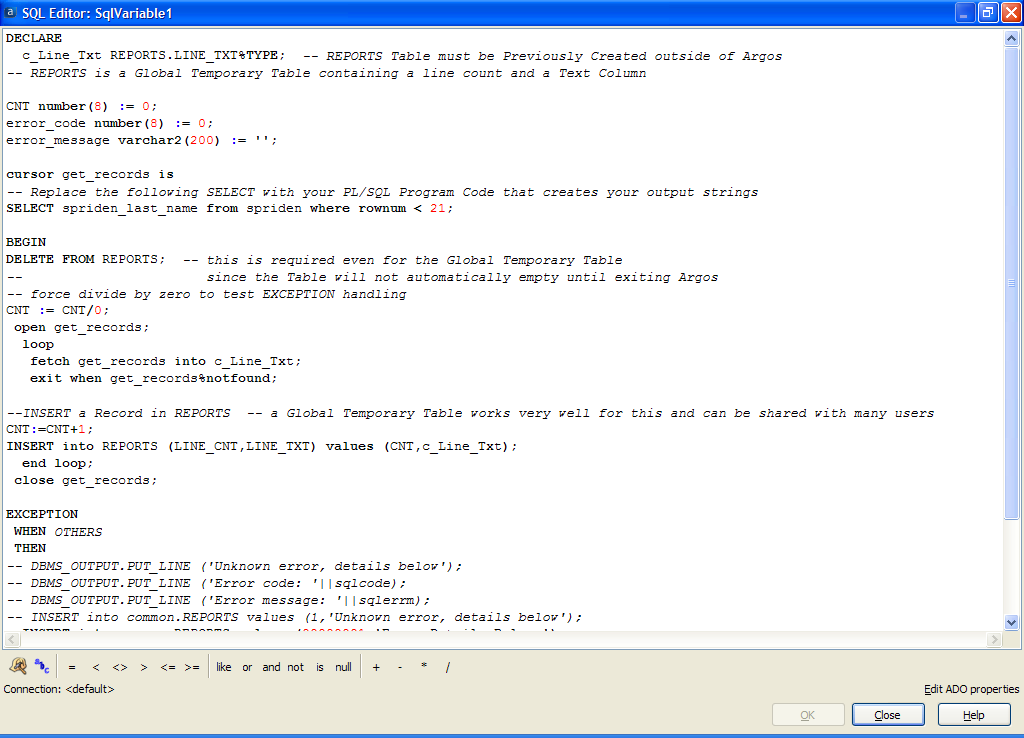 [Speaker Notes: Note the Divide by Zero.]
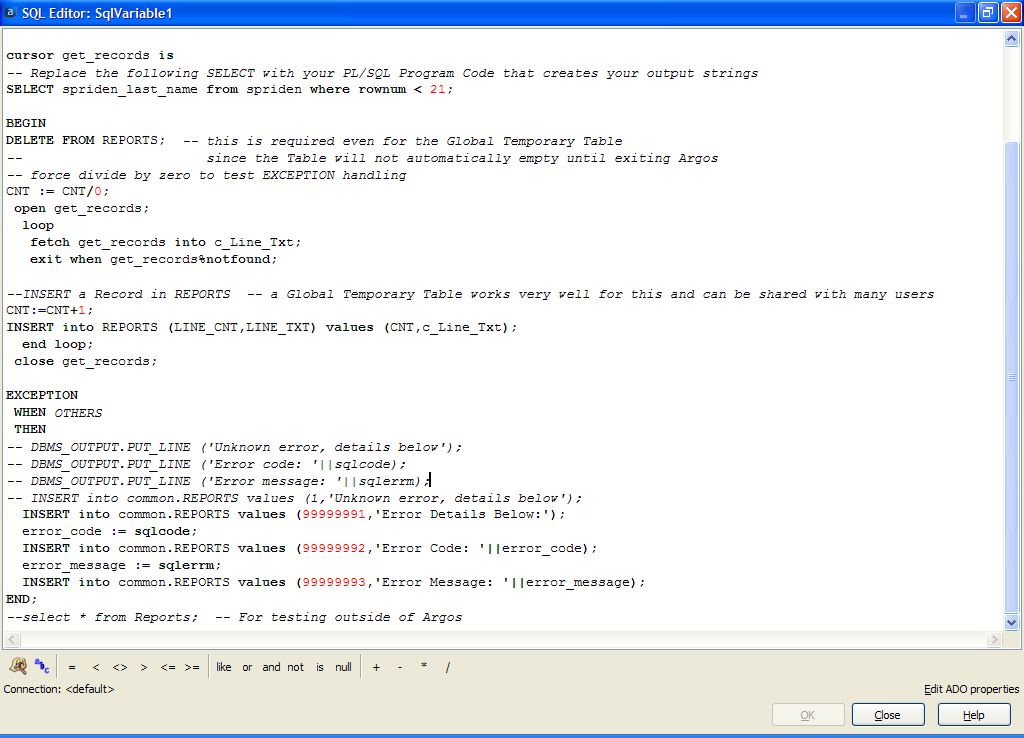 [Speaker Notes: Note the EXCEPTION detail.]
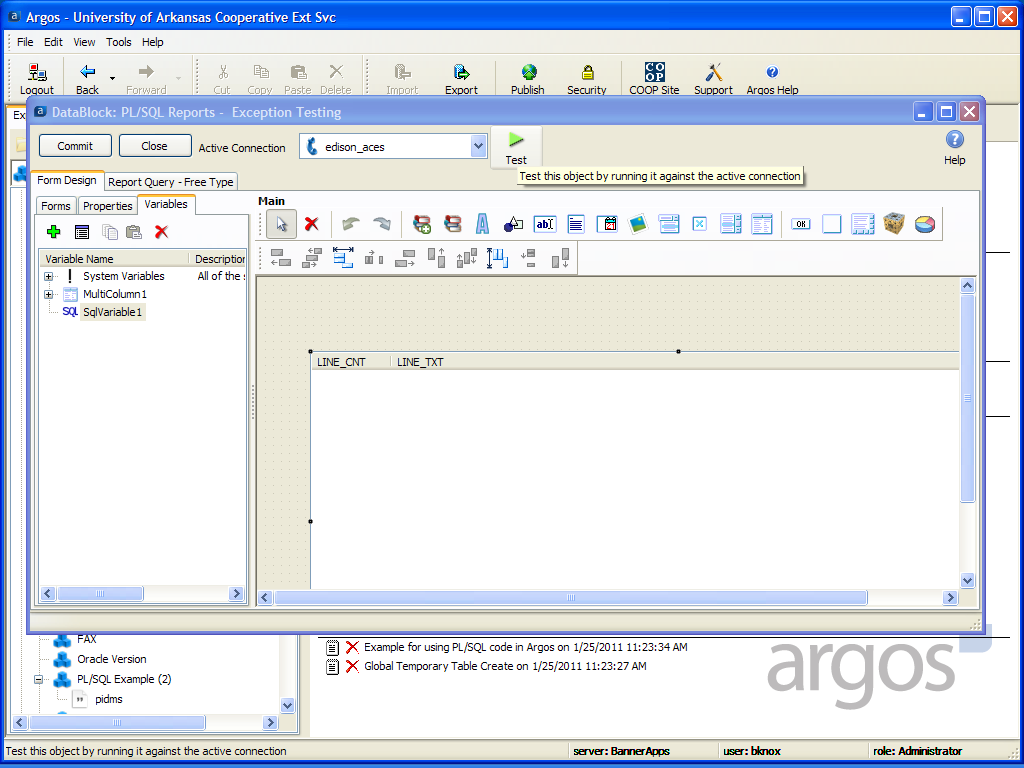 [Speaker Notes: Form Design Test]
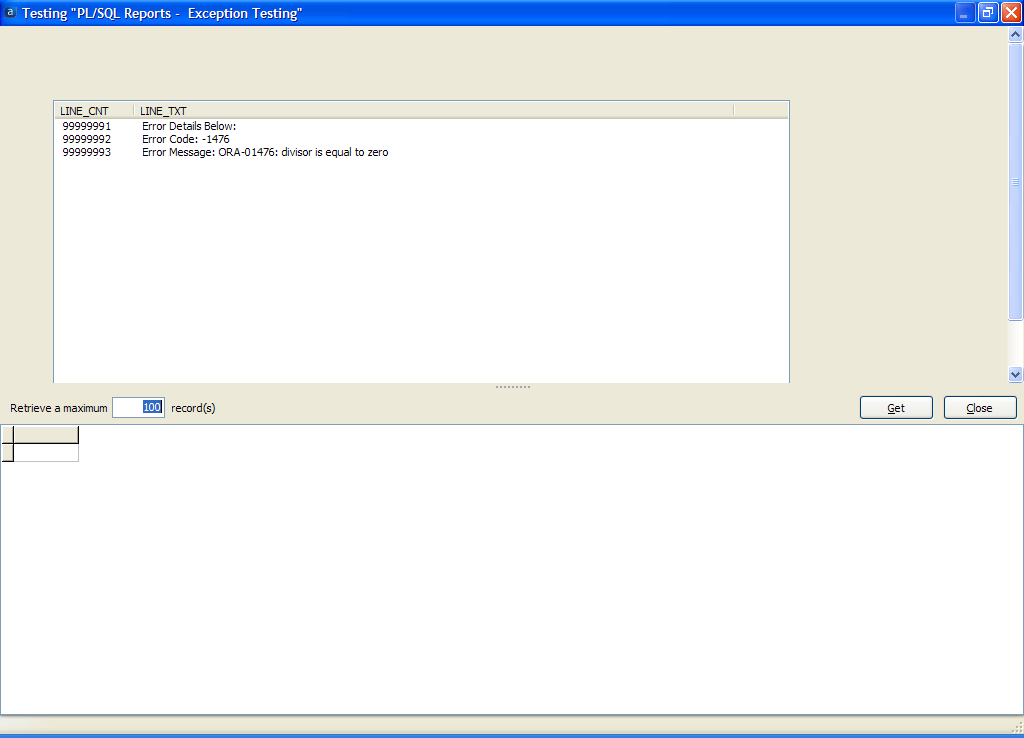 [Speaker Notes: Displaying the EXCEPTION using the same code that would report good Records from the Query.]
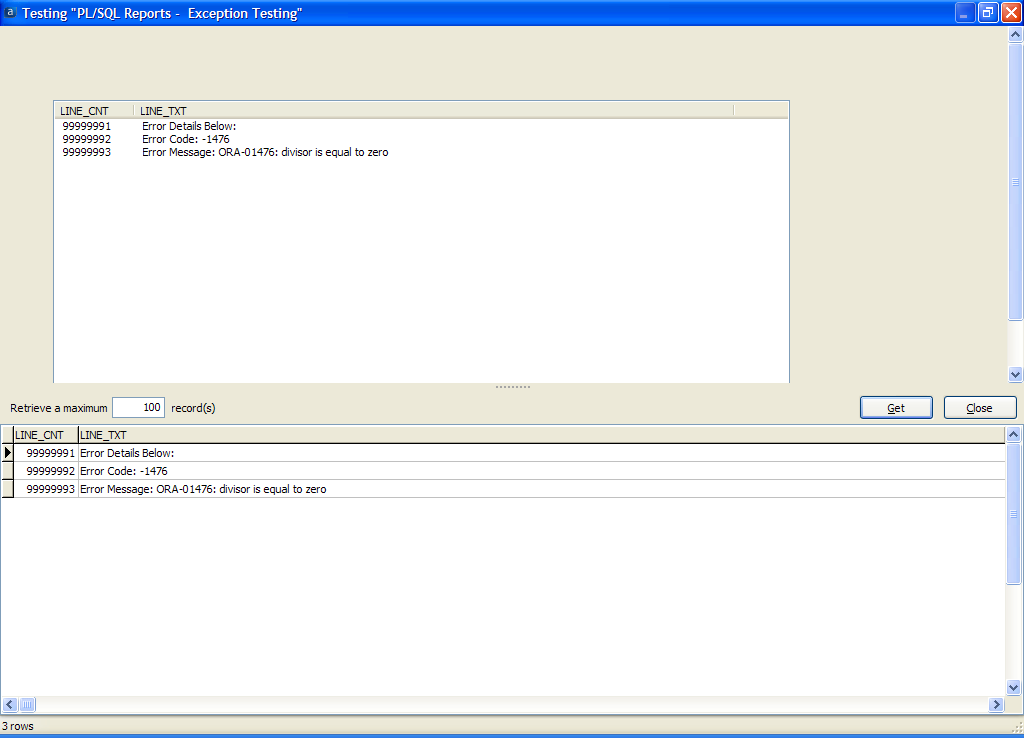 [Speaker Notes: So, the EXCEPTION would be displayed in either Form or Report.]
COOP’d This Project
Jim Ollerhead	University of Salford
Zach Heath	Evisions
Cavin Deiterich	Harrisburg Area Community College
John Reebel  	John Carroll University
[Speaker Notes: This was cooperatively developed by many of us over a long period.  The listed individuals were involved in the final work, but there may well be several others that contributed to this solution.]
Question?
Questions?
Bruce Knox: bknox@uaex.edu
http://betwinx.com/
COOP
The Argos COOP has the objects used in these examples: Search for bknox or PL/SQL

http://www.evisions.com/Support/COOPUserCommunity/Share.aspx
[Speaker Notes: Argos DataBlocks]
Questions?
Bruce Knox: bknox@uaex.edu
http://betwinx.com/

You will find many hints for using Argos here:
     http://betwinx.com/BannerArgos.htm
     http://www.argosreporting.net/
     http://bannerreporting.blogspot.com/
[Speaker Notes: Other Resouces!]
Questions ?
Please complete a session evaluation formThis session ID is 539
For further information please contact Bruce Knox: bknox@uaex.edu


or 

Evisions’ Professional Services at proservices@evisions.com
[Speaker Notes: Many Thanks!]